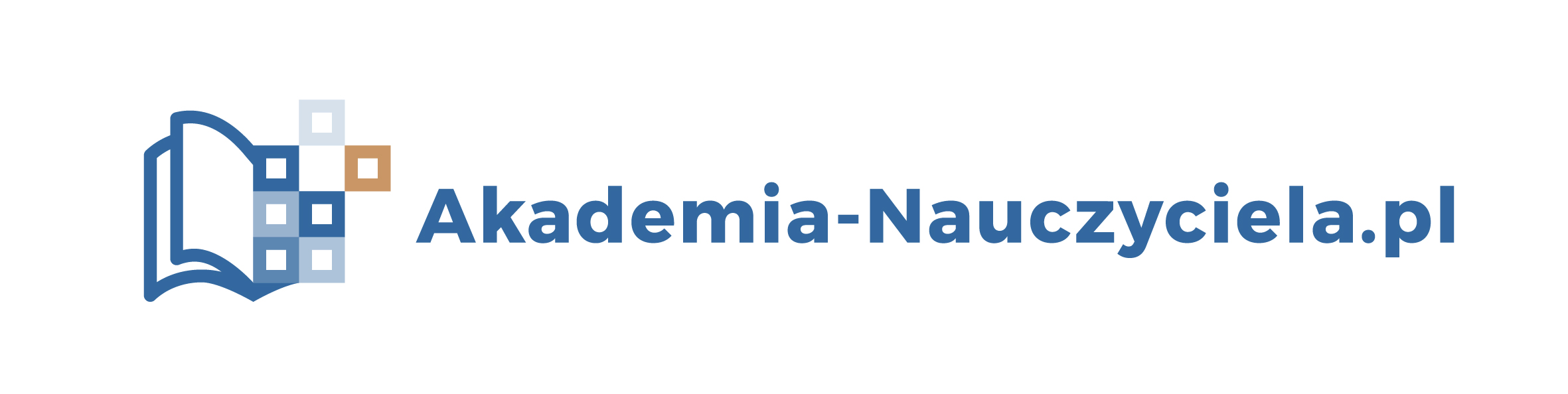 Z GEOMETRIĄ DOOKOŁA ŚWIATA, CZYLI LEKCJE MATEMATYKI Z WYKORZYSTANIEM GOOGLE MAPS
Wydarzenie współfinansowane ze środków Ministerstwa Edukacji Narodowej
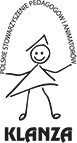 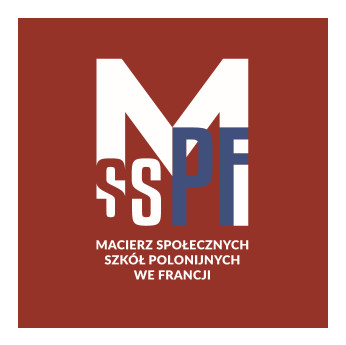 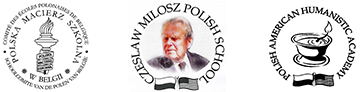 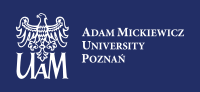 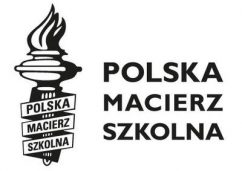 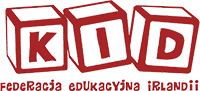 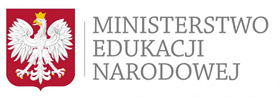 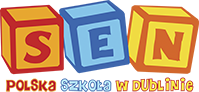 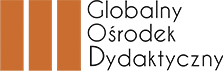 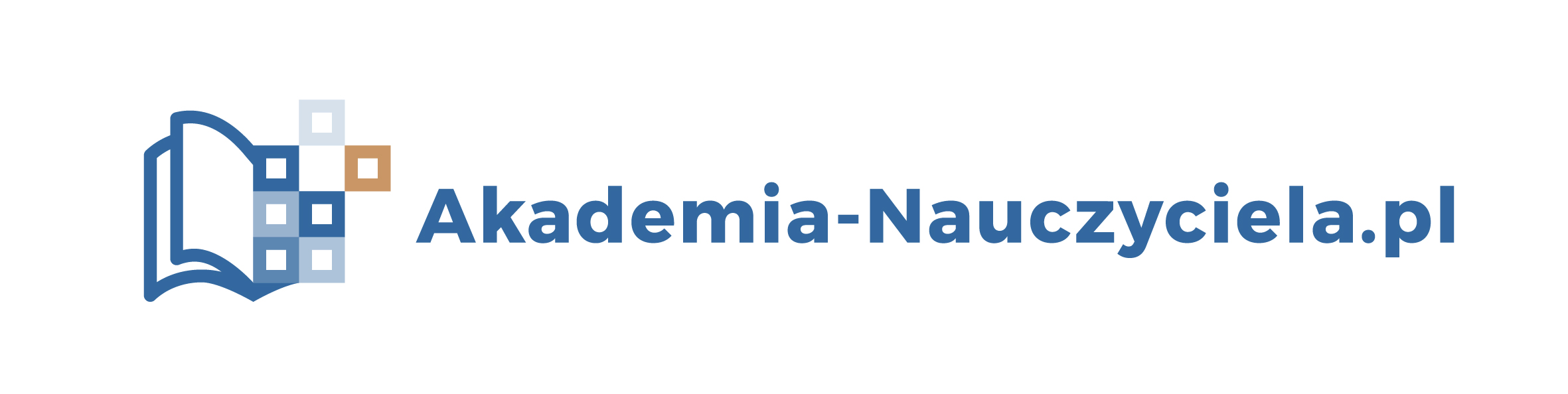 Zadanie 1.
Samolot z Katowic do Dublina wylatuje o godz. 22:35. 
O której planowane jest lądowanie w Dublinie, jeśli lot trwa 2 godz. 25 min? 

Pamiętaj, że w Irlandii obowiązuje inna strefa czasowa i po wylądowaniu musisz przestawić zegarek o godzinę do tyłu.
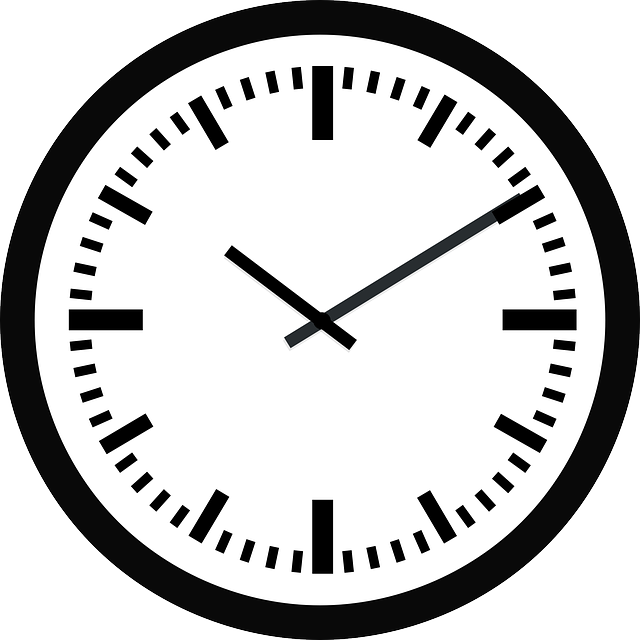 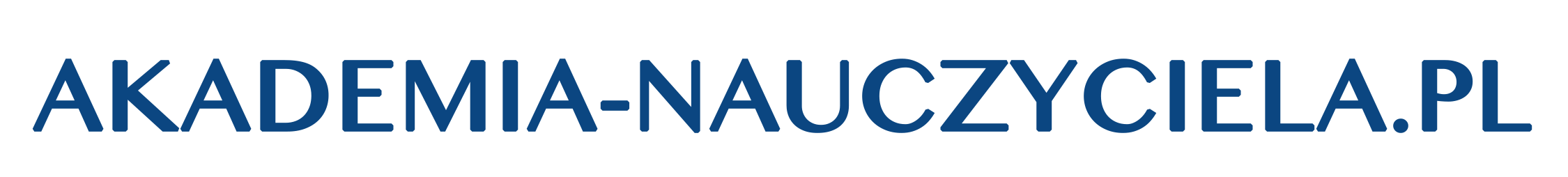 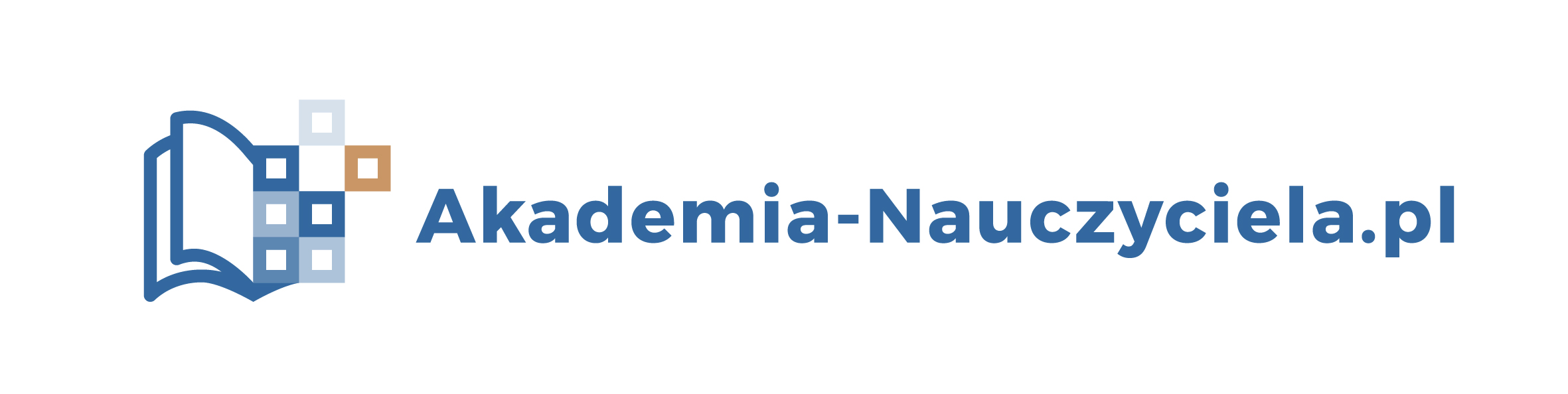 Zadanie 2.
Jaką powierzchnię parku miejskiego 
St. Stephen’s Green zajmuje zbiornik wodny, jeśli stanowi 10% całej powierzchni parku?
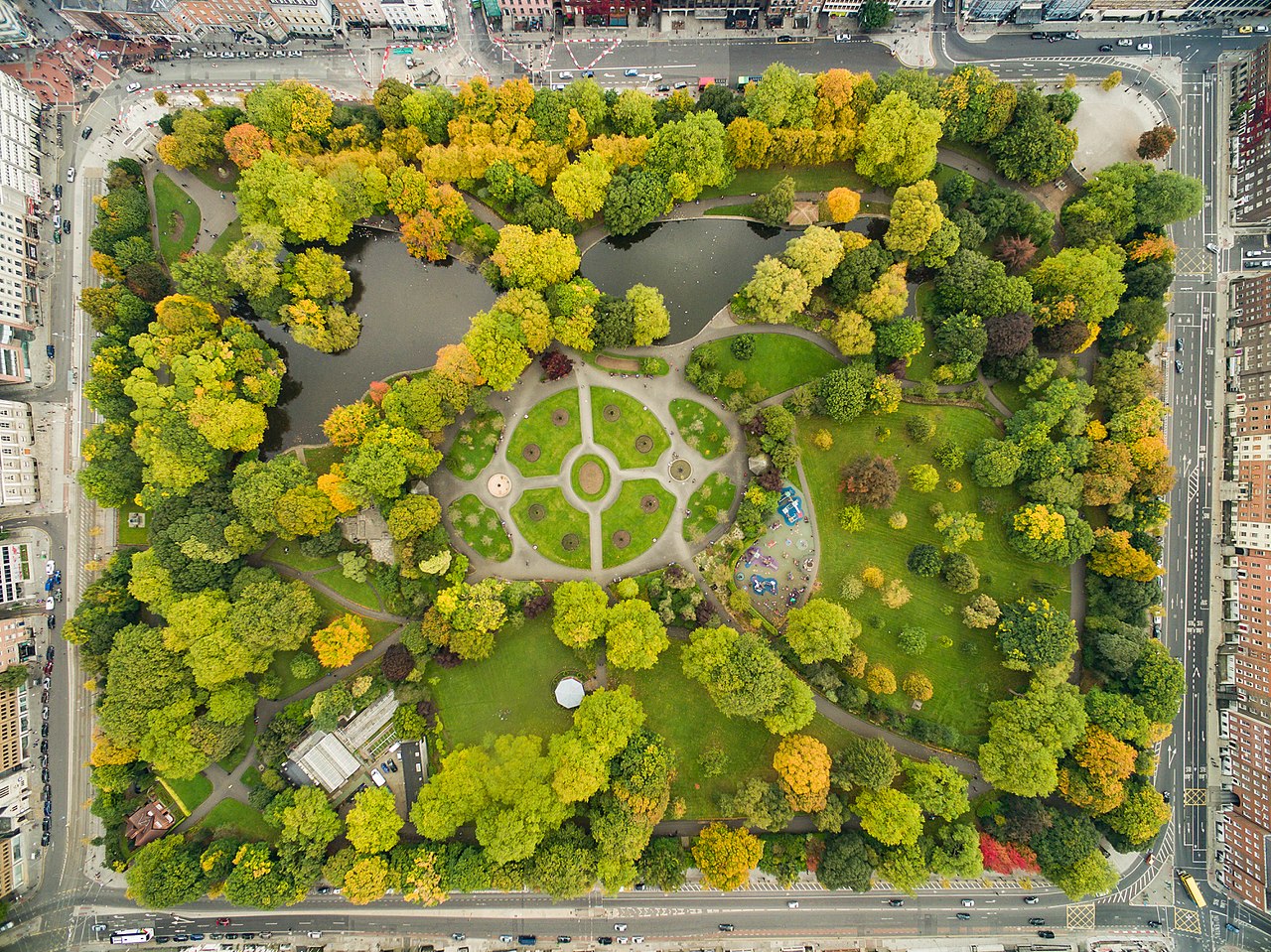 By Dronepicr (edited by King of Hearts)Edit corrects CA and sharpens image - File:Dublin Stephen&#039;s Green-44.jpg, CC BY 3.0, https://commons.wikimedia.org/w/index.php?curid=52447595
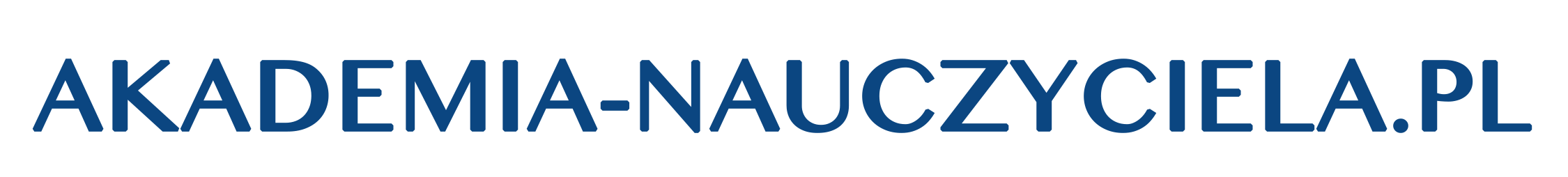 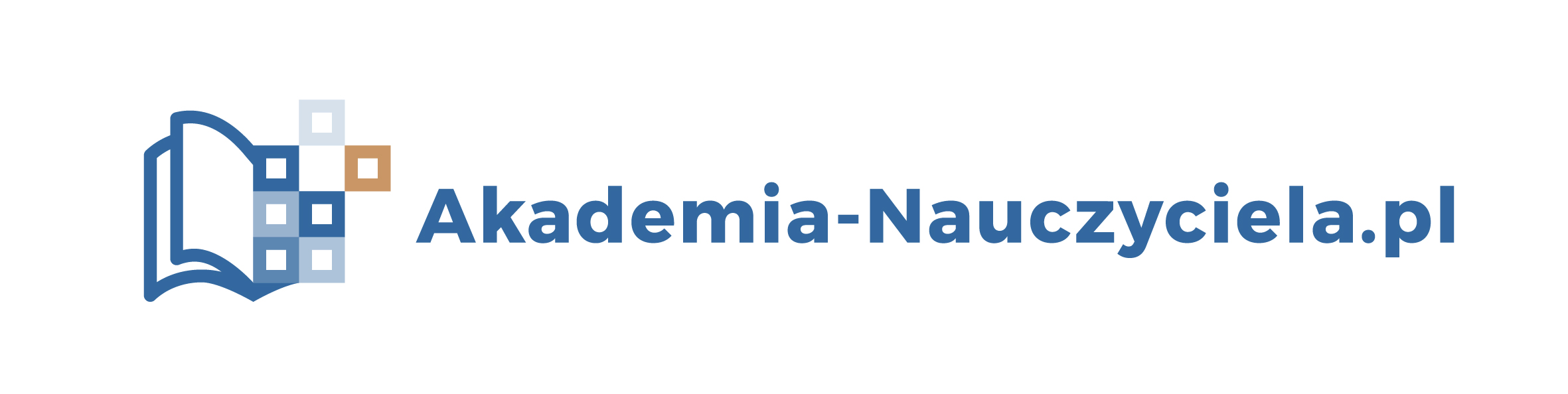 Zadanie 3.
Jaki kąt wypukły tworzą wskazówki zegara 
w St. Stephen’s Green Shopping Center 
o godzinie 13:32?
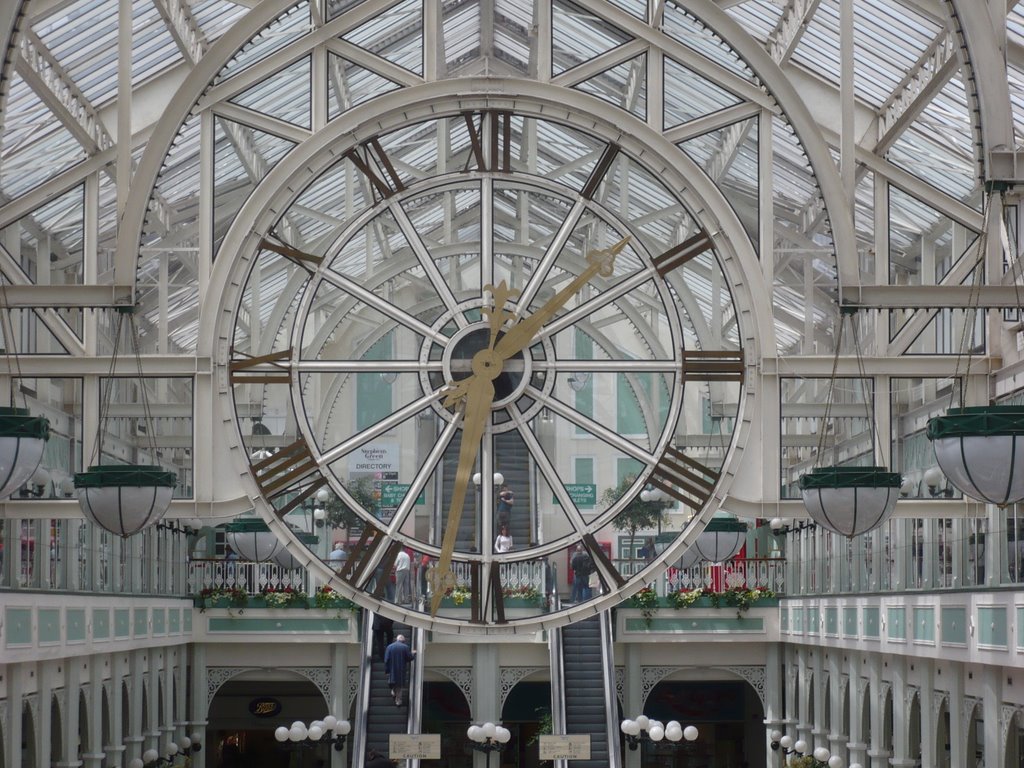 https://mapio.net/images-p/3912223.jpg
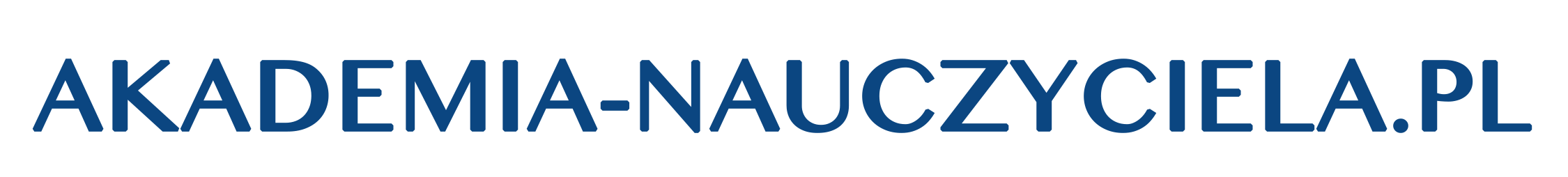 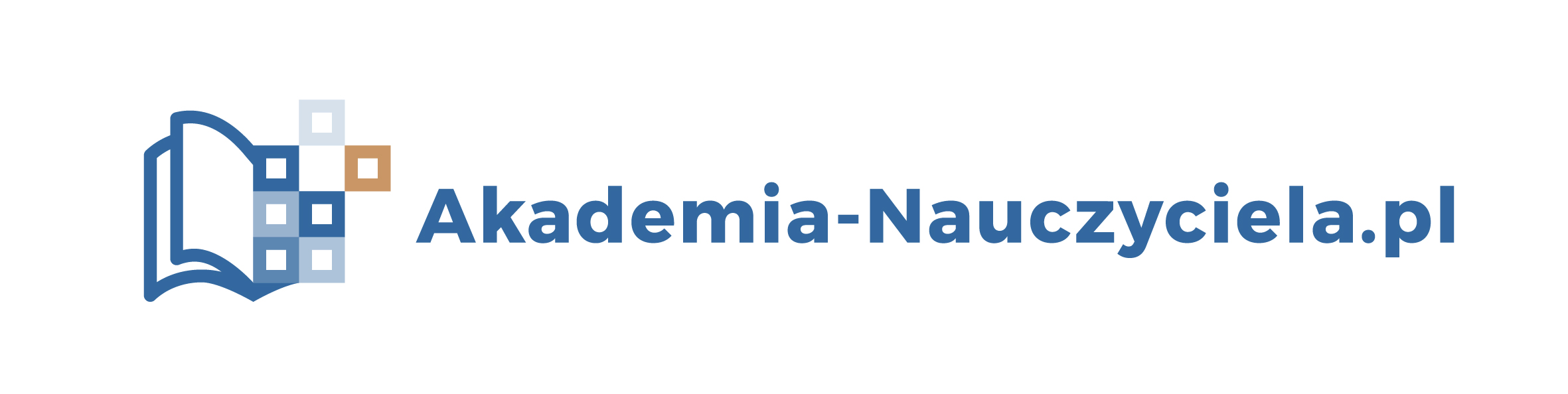 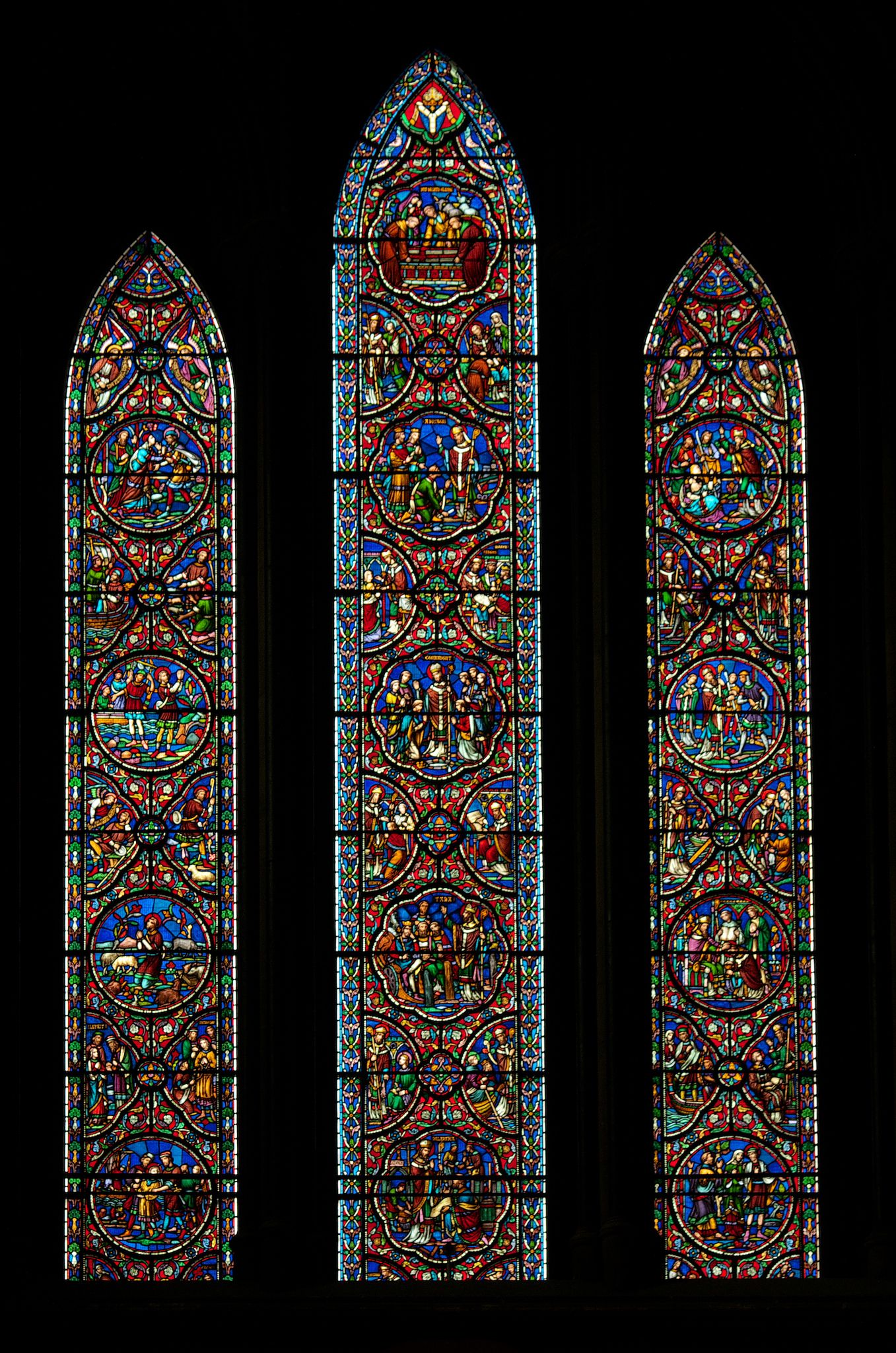 Zadanie 4.
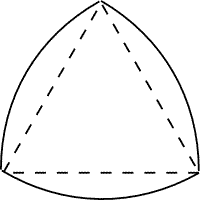 https://i.pinimg.com/originals/e3/ff/49/e3ff4932db94cec63029b8d6a6c1f47c.jpg
CC BY-SA 3.0, https://commons.wikimedia.org/w/index.php?curid=137982
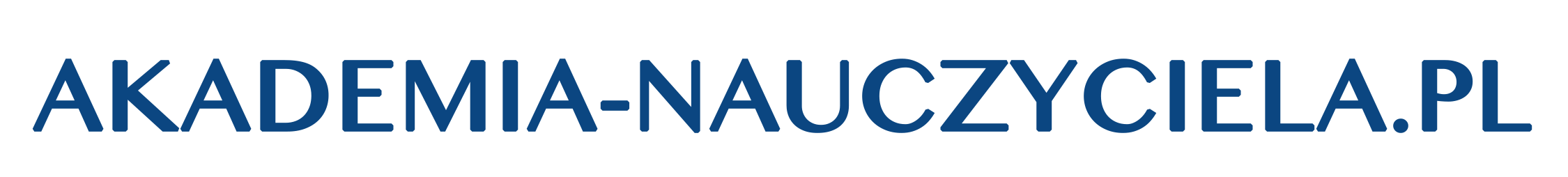 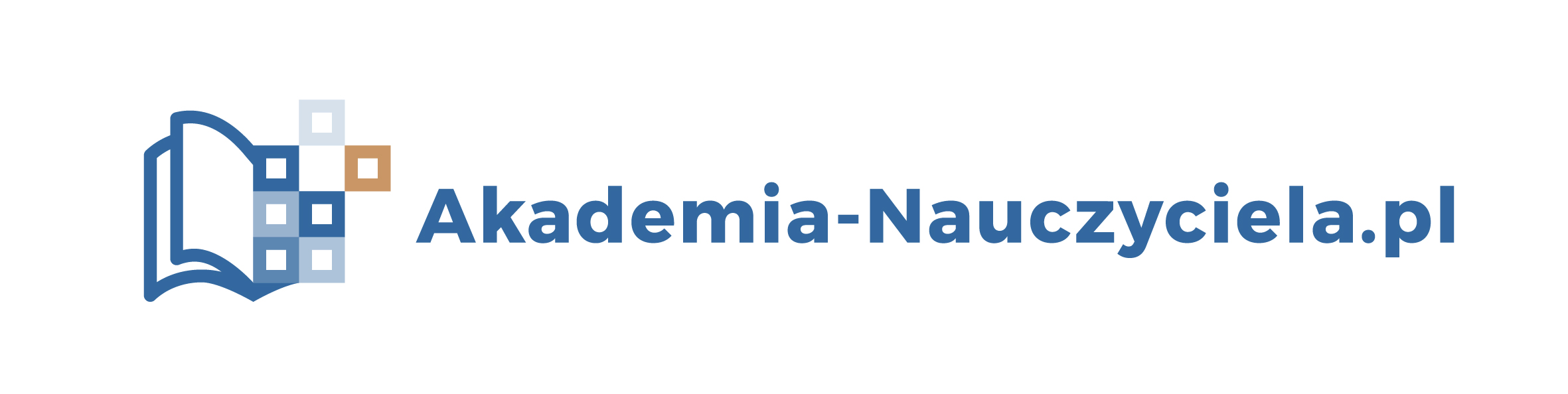 Zadanie 5.
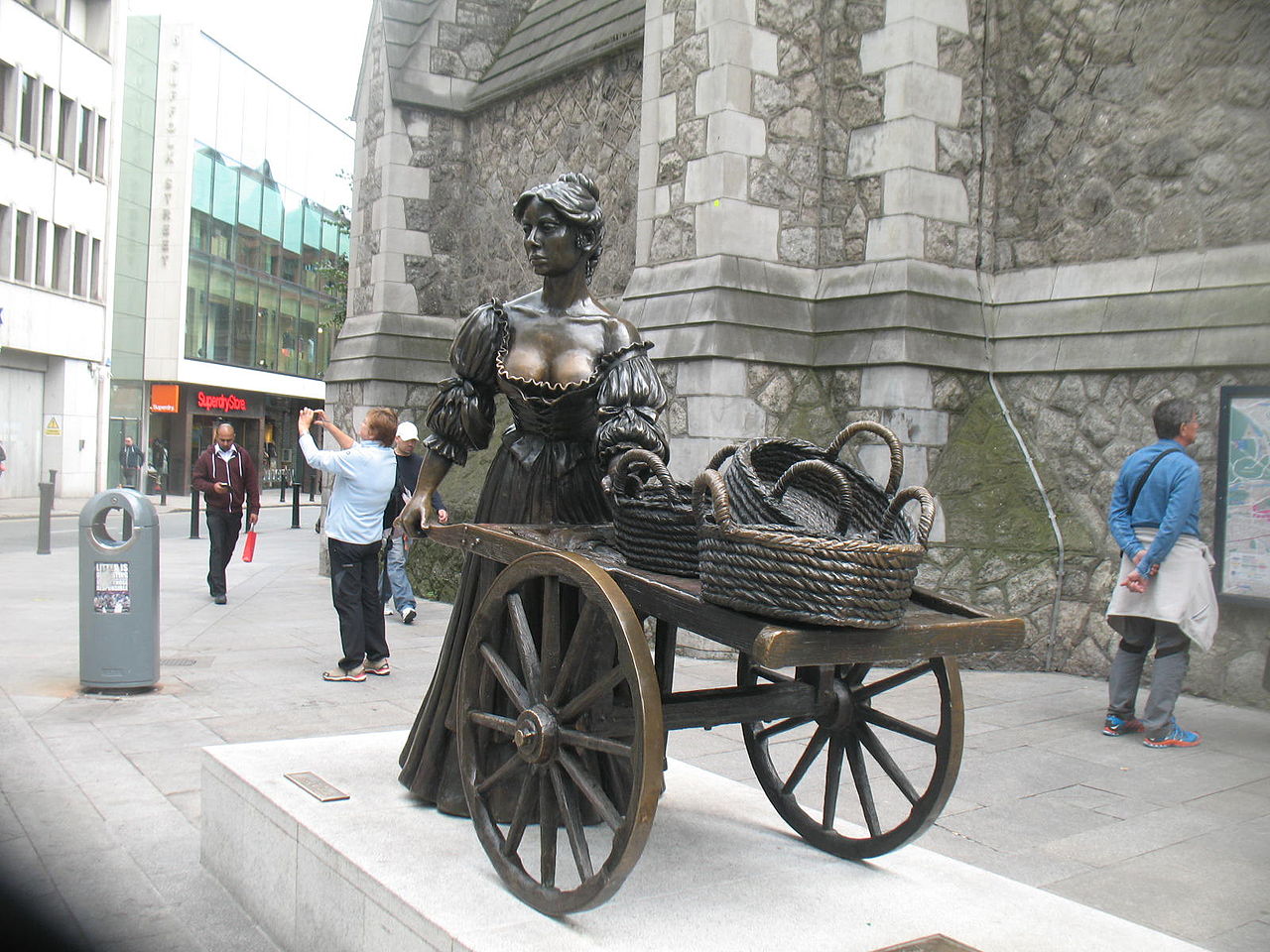 Molly Malone wybrała się na targ. Zaraz po wyjściu z domu pech chciał, że jedno z kółek ubrudziło się niebieską farbą. Pewien chłopiec śledził Molly i liczył ile razy kółko zostawi ślad. Jak daleko Molly mieszkała od targu, jeżeli promień koła wynosił 60 cm, a chłopiec doliczył się 200 plam?
By Wilson44691 - Own work, CC BY-SA 3.0, https://commons.wikimedia.org/w/index.php?curid=23452413
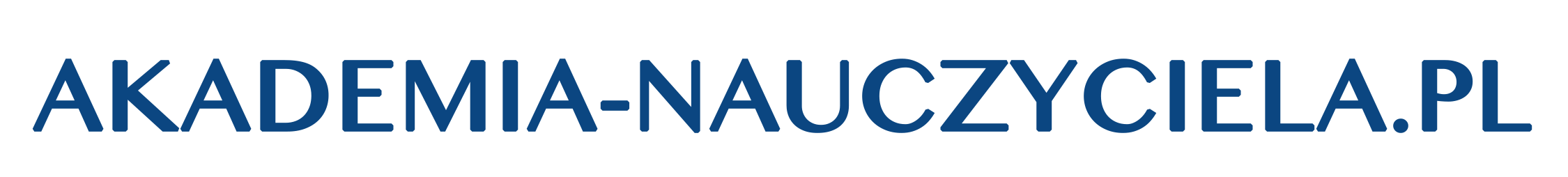 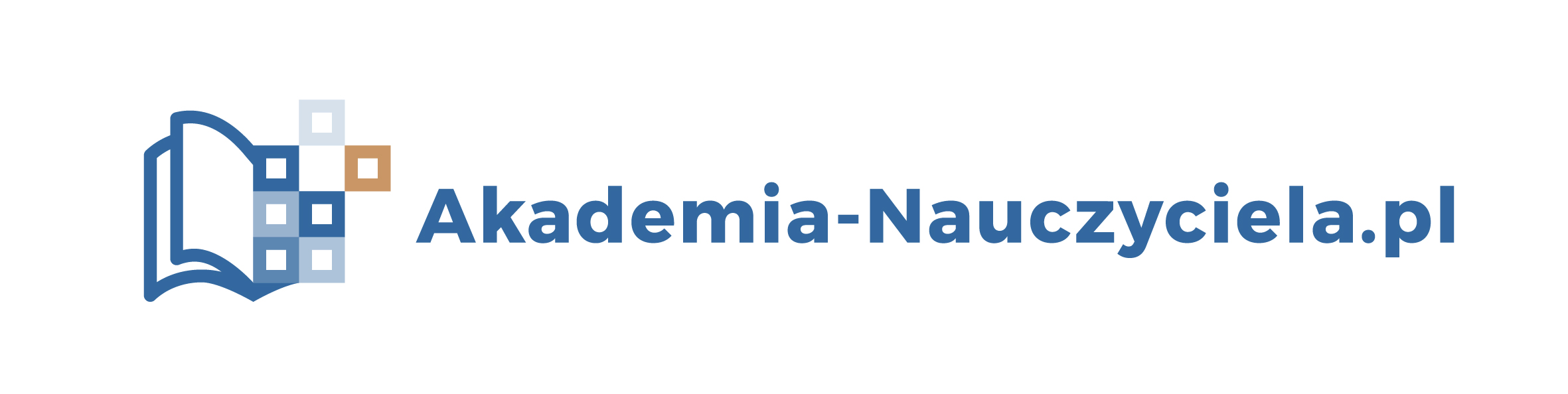 Zadanie 6.
Jaki jest promień mniejszej kuli widocznej na obrazku, jeżeli stanowi ona 25% objętości dużej kuli, której promień wynosi 1m?
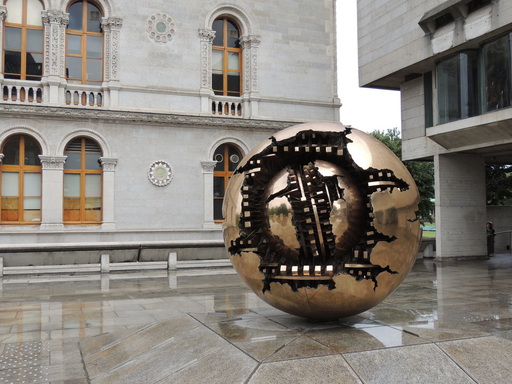 http://www.aplacecalledroam.com/uploads/1/2/3/7/12376458/419618.jpg?512
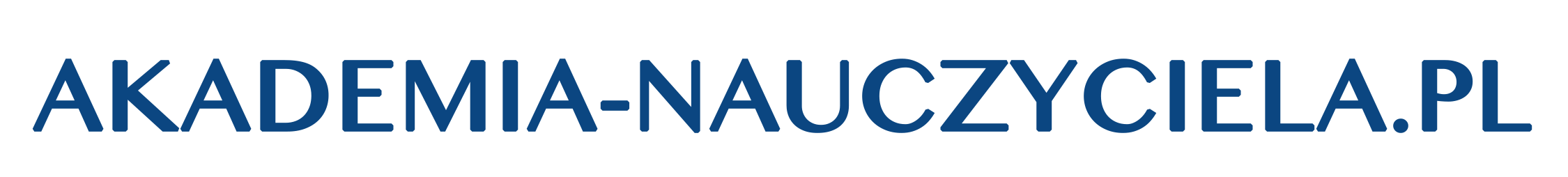 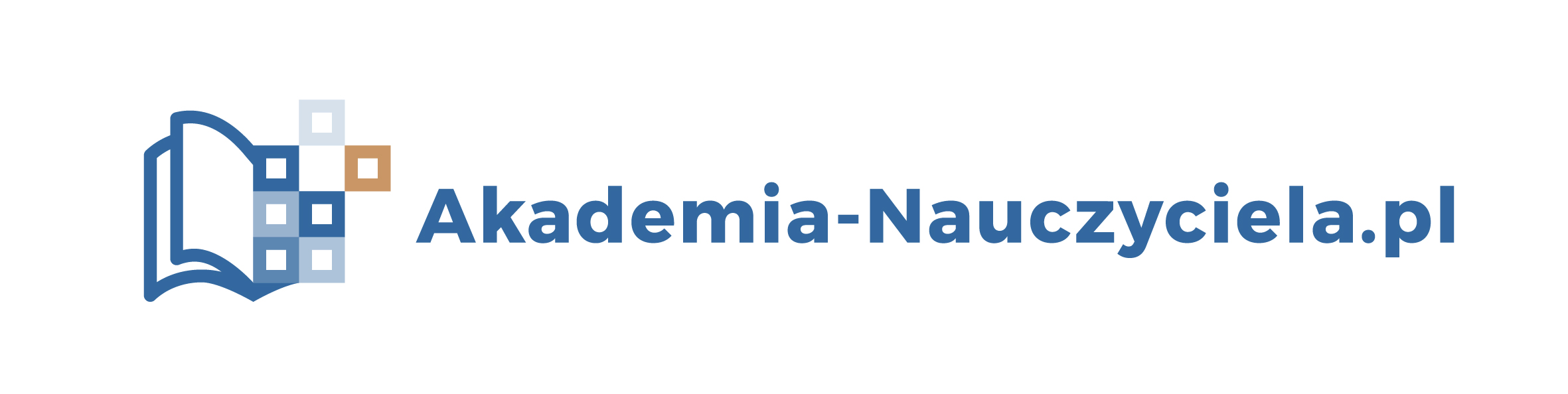 Zadanie 7.
Oblicz powierzchnię Phoenix Parku.
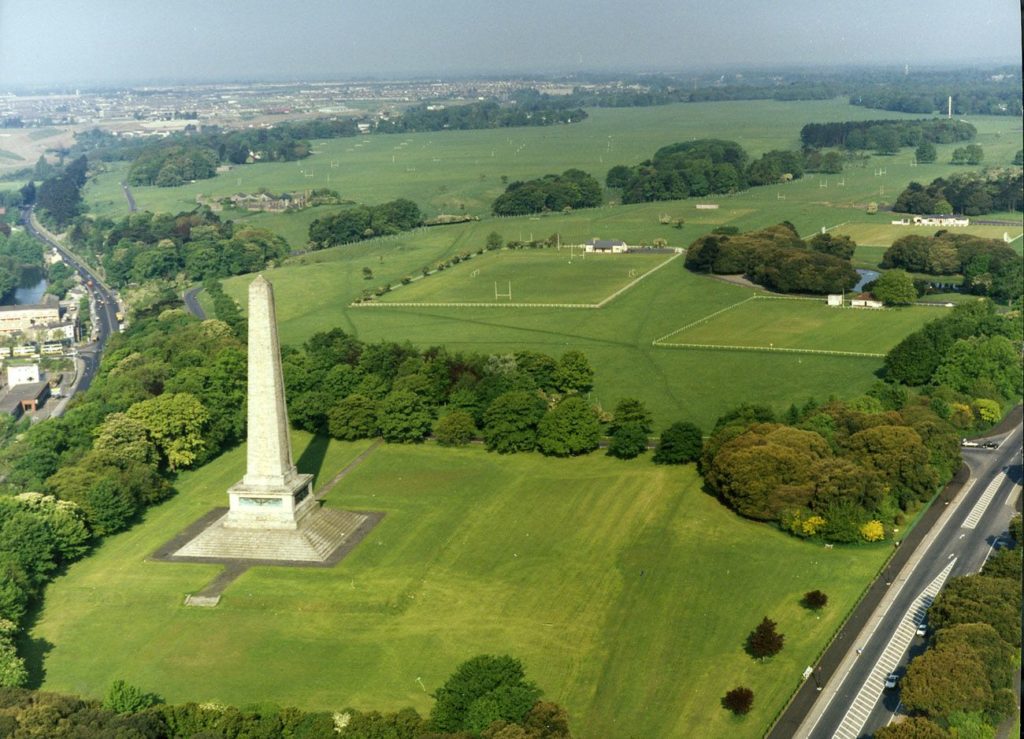 https://horticultureconnected.ie/wp-content/uploads/2020/05/Wellington-Monument-1024x739.jpg
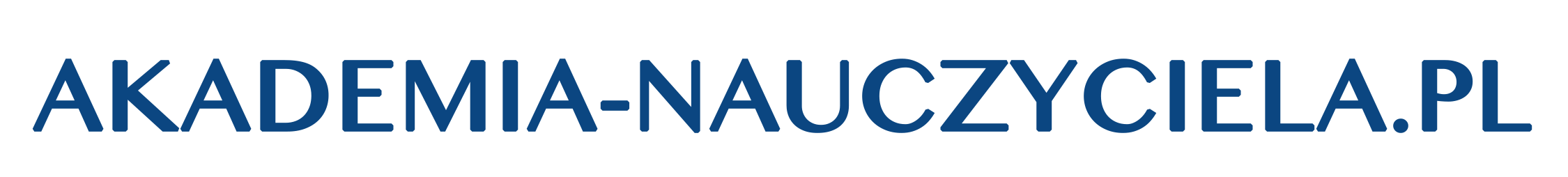 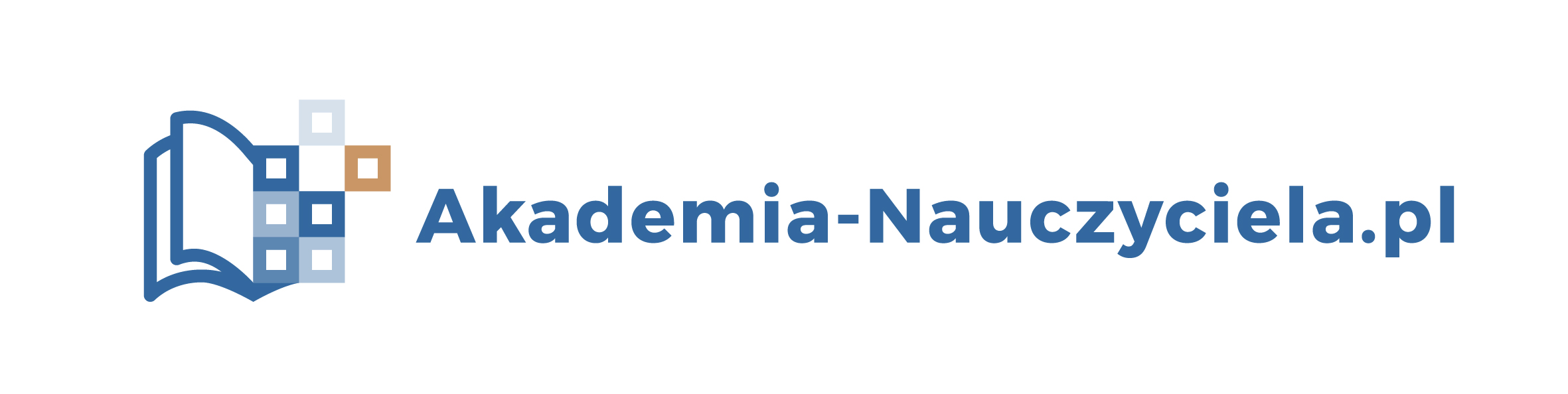 Zadanie 8.
Latarnia morska na półwyspie Howth wysyła w stronę morza błysk światła co 4 sekundy. Ile sygnałów świetlnych wyśle w ciągu trzech kwadransów?
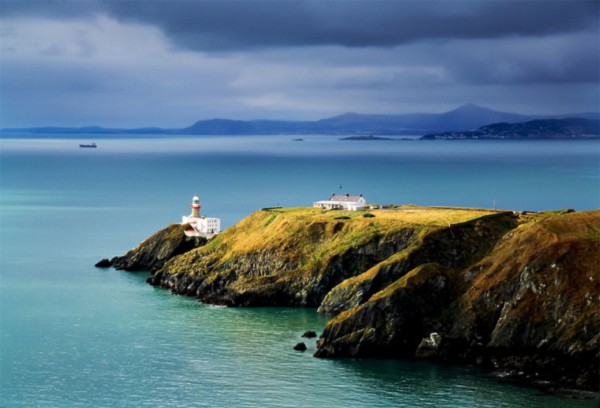 https://greatruns.com/wp-content/uploads/2016/06/Sutton.jpg
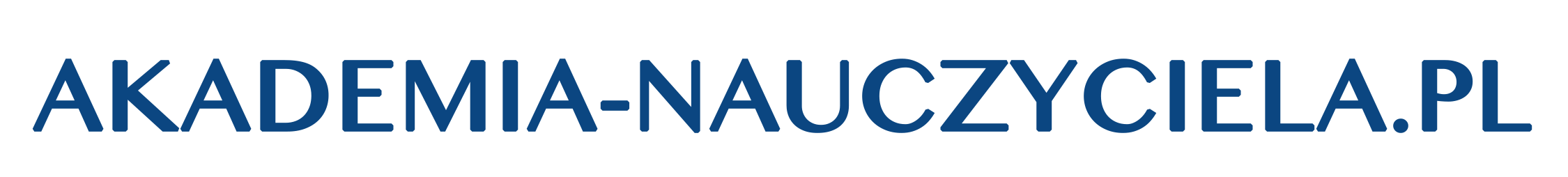 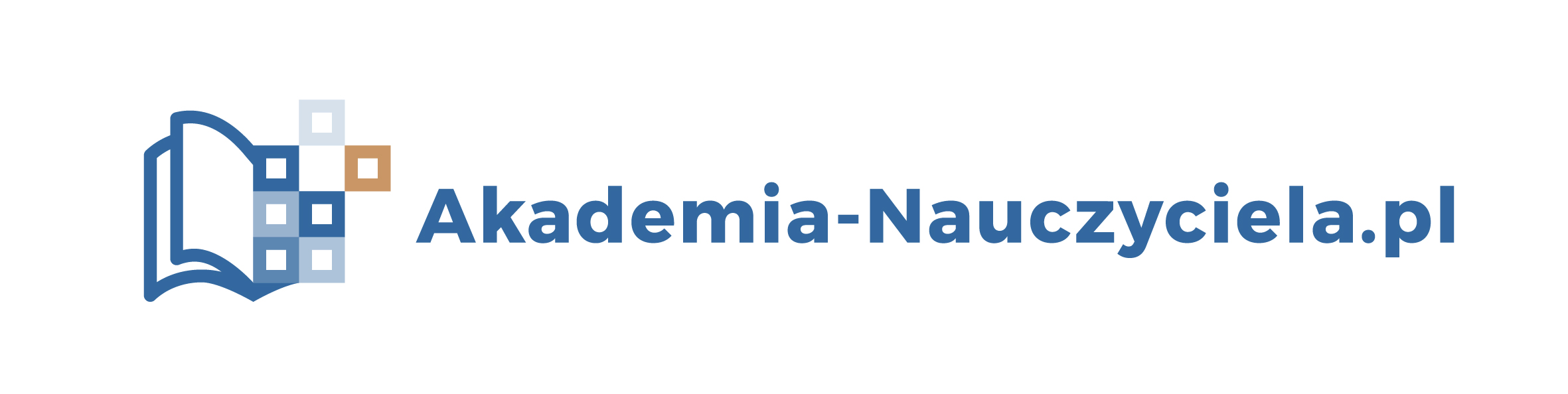 Zadanie 9.
Człowiek o wysokości 1,5m rzuca cień o długości 2,5m. Jaka jest wysokość „Iglicy Dublina” (Spire of Dublin), jeżeli rzuca ona cień o długości 200m?
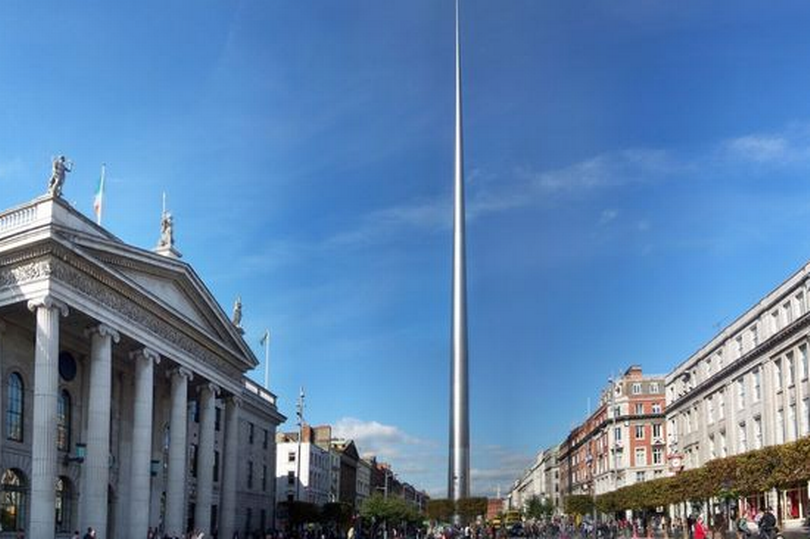 https://i2-prod.dublinlive.ie/news/dublin-news/article10956944.ece/ALTERNATES/s810/Screen-Shot-2016-02-26-at-162740.png
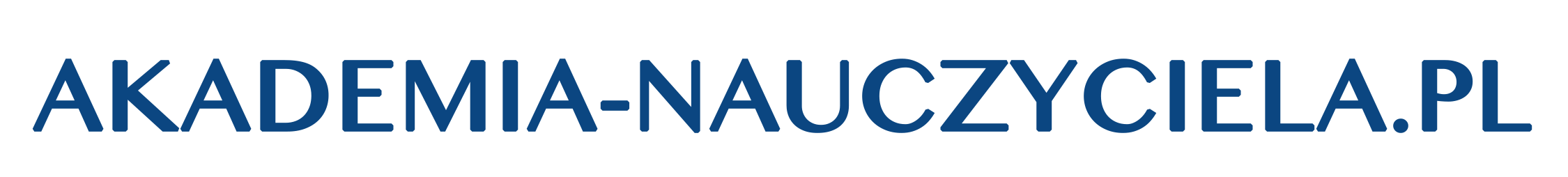 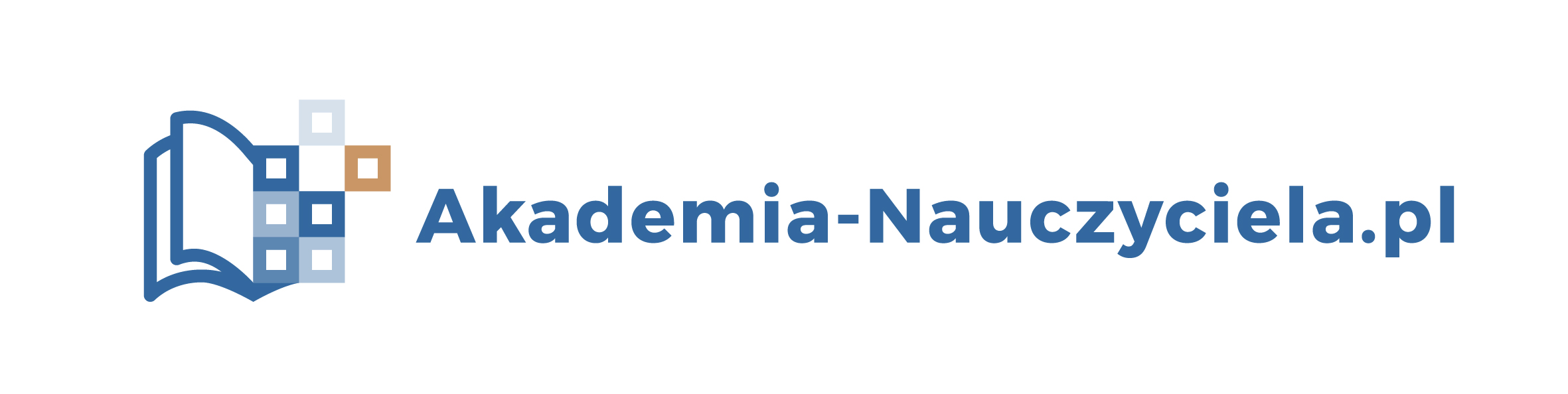 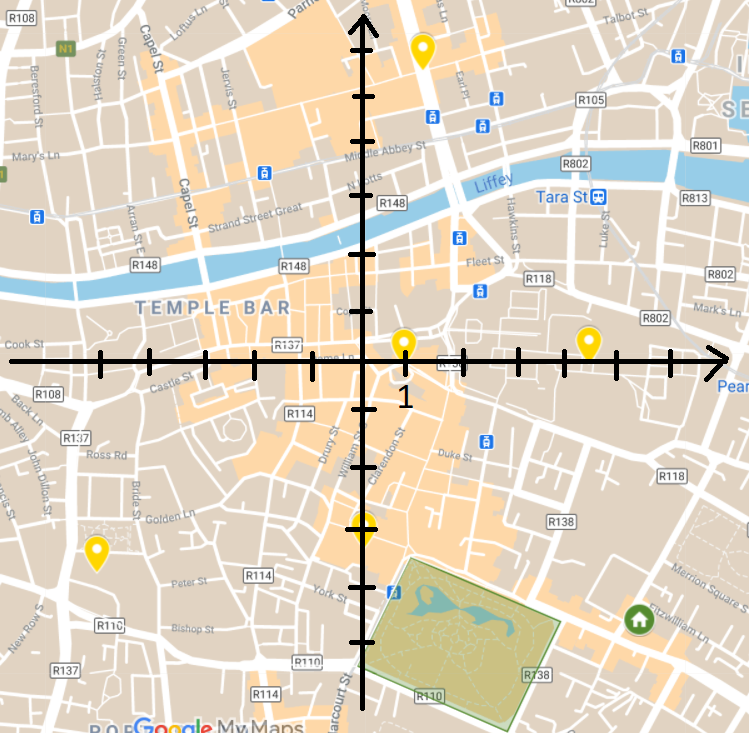 Zadanie 10.
Podaj współrzędne poszczególnych atrakcji Dublina:

Pomnik Molly Malone
St. Stephen’s Green Shopping Center
Katedra św. Patryka
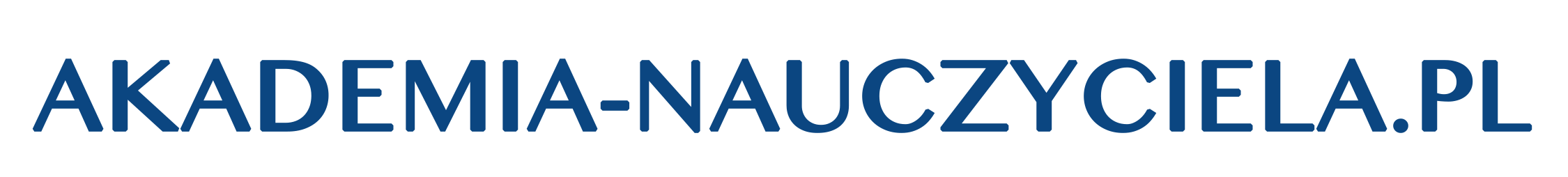 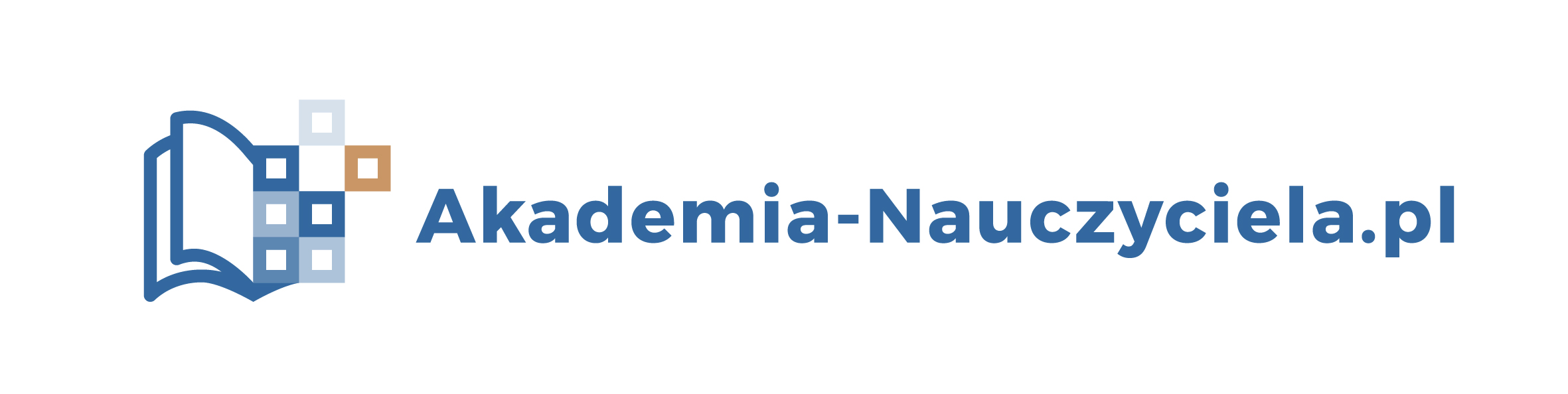 01
Brniemy dalej
Kontynuacja wycieczki z matematyką, tym razem czas poszerzyć horyzonty.
02
03
Pytania, pomysły i podsumowanie
Dlaczego Google Maps?
Jakie zastosowania ma narzędzie nawigacyjne na lekcji matematyki?
Czas na wyjaśnienia, podzielenie się własnymi pomysłami, i refleksję.
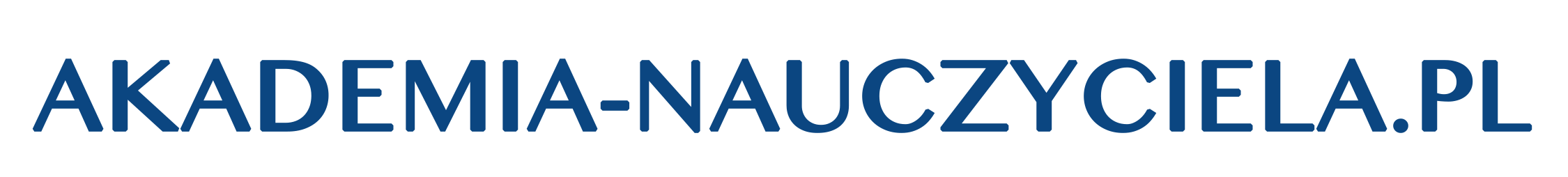 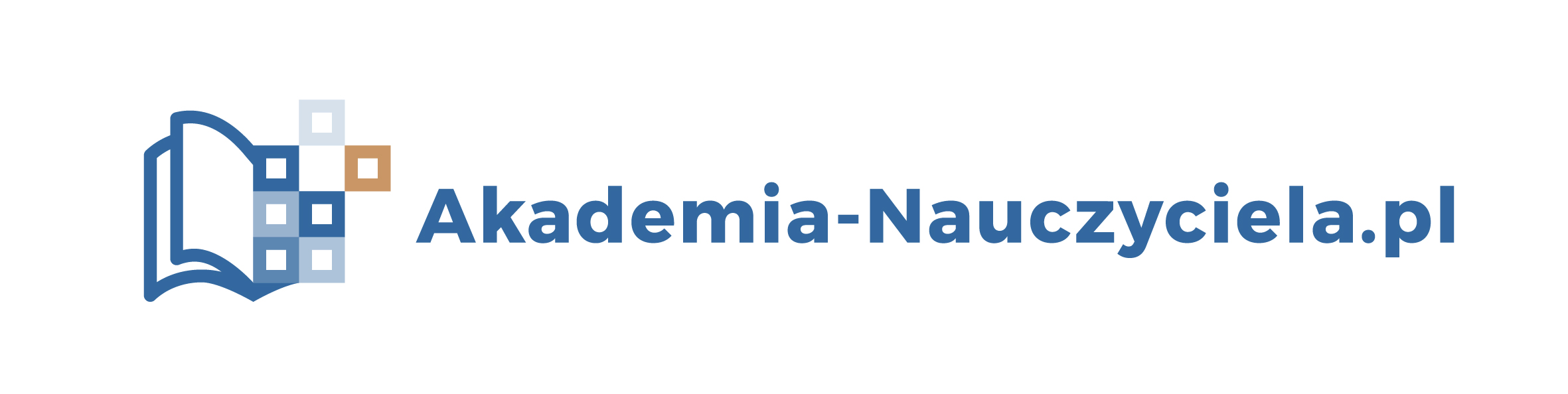 Burmistrz z pytaniem do pani/a...
01
02
03
Ustalmy wymiary ...
potem powierzchnię
… a na koniec koszt.
Obliczmy ile wynosi wysokość trójkątnego boku...
Wyliczmy ile wynosi powierzchnia pokryta szkłem
Skoro znamy cenę szkła, i już wiemy jakie mamy zapotrzebowanie, potrafimy odpowiedzieć na pytanie burmistrza!
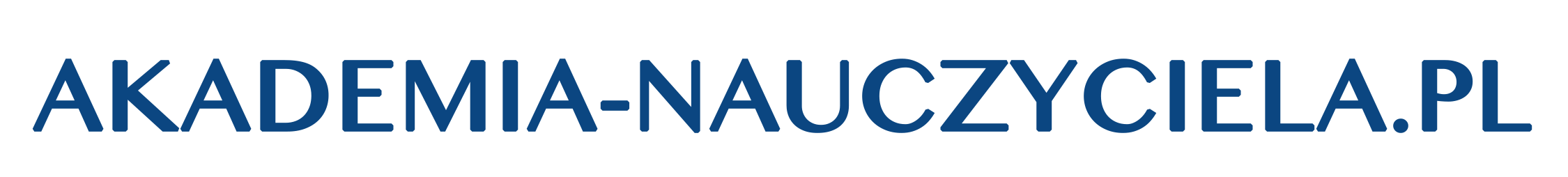 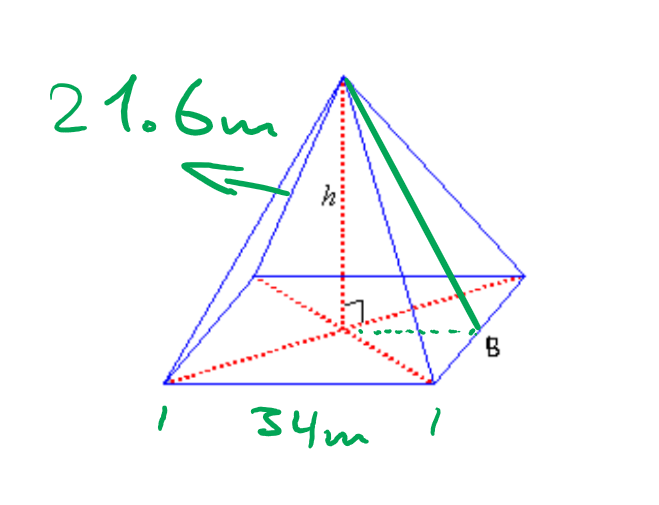 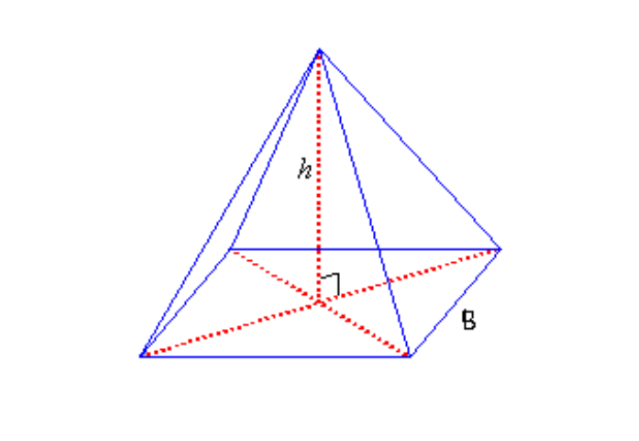 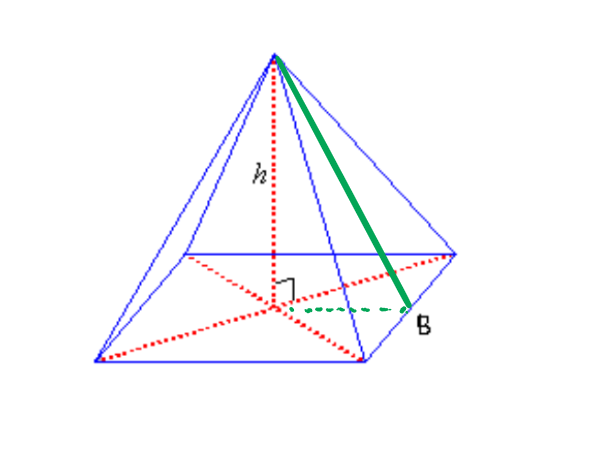 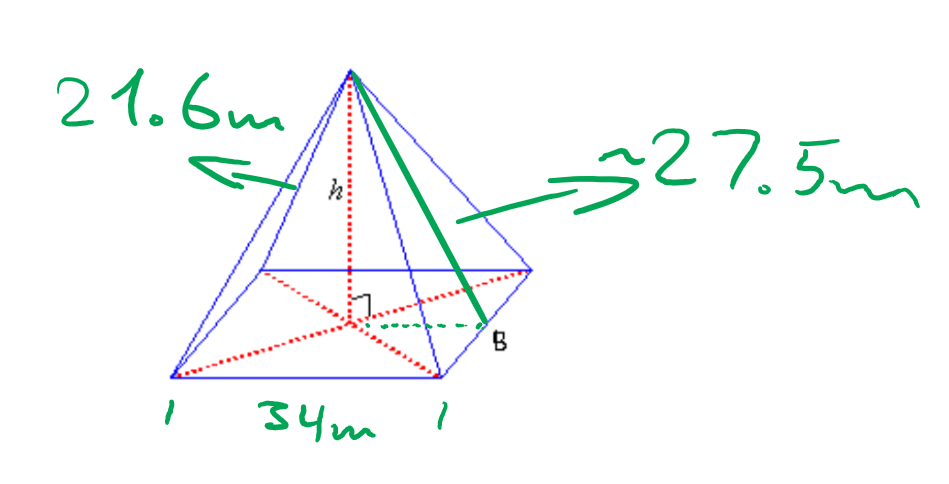 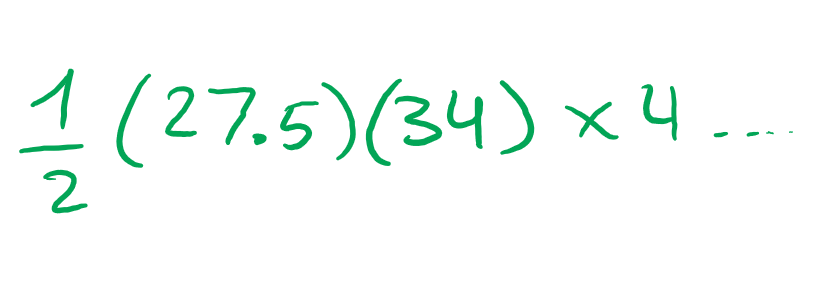 ... krótki spacerek …
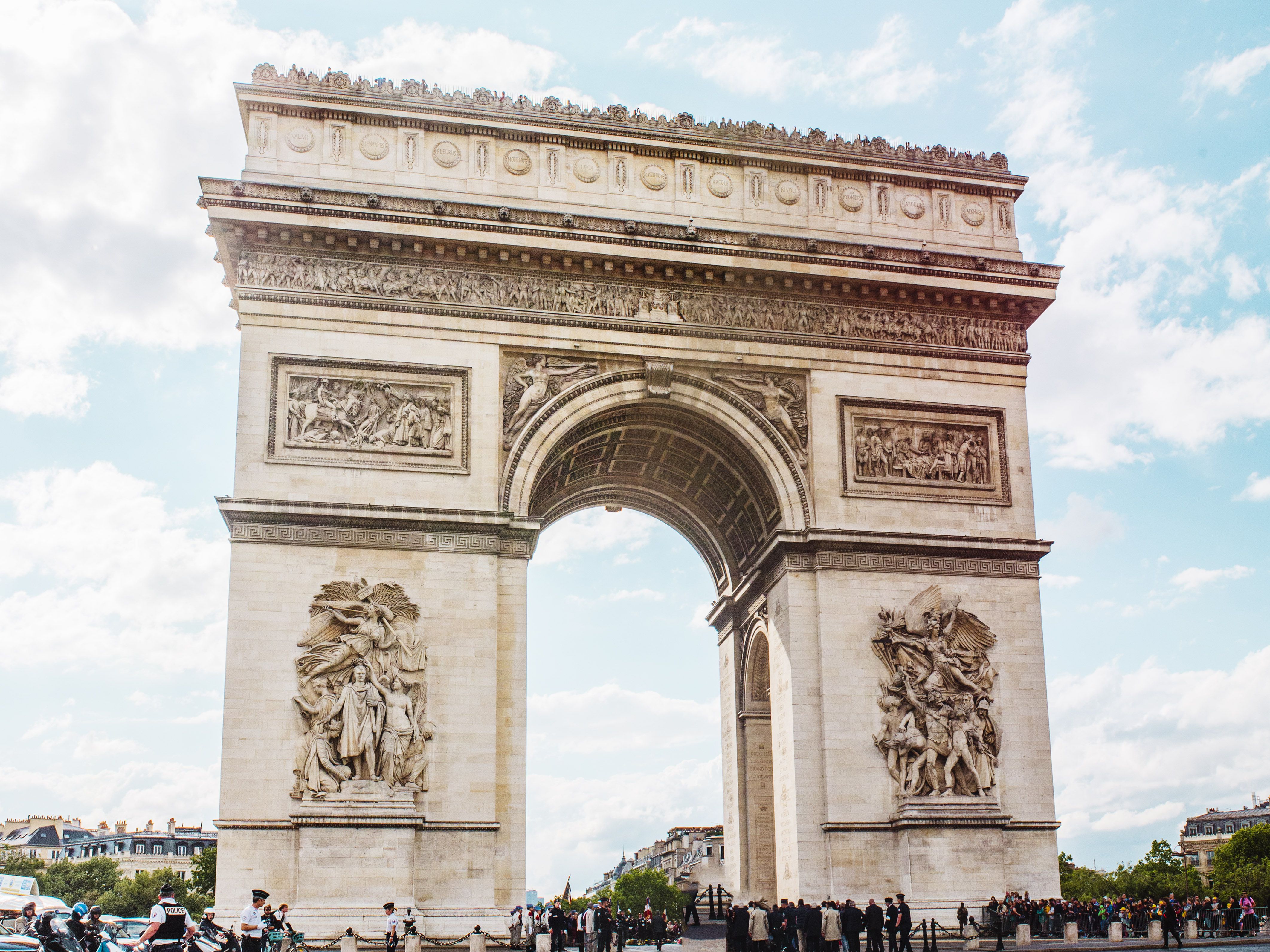 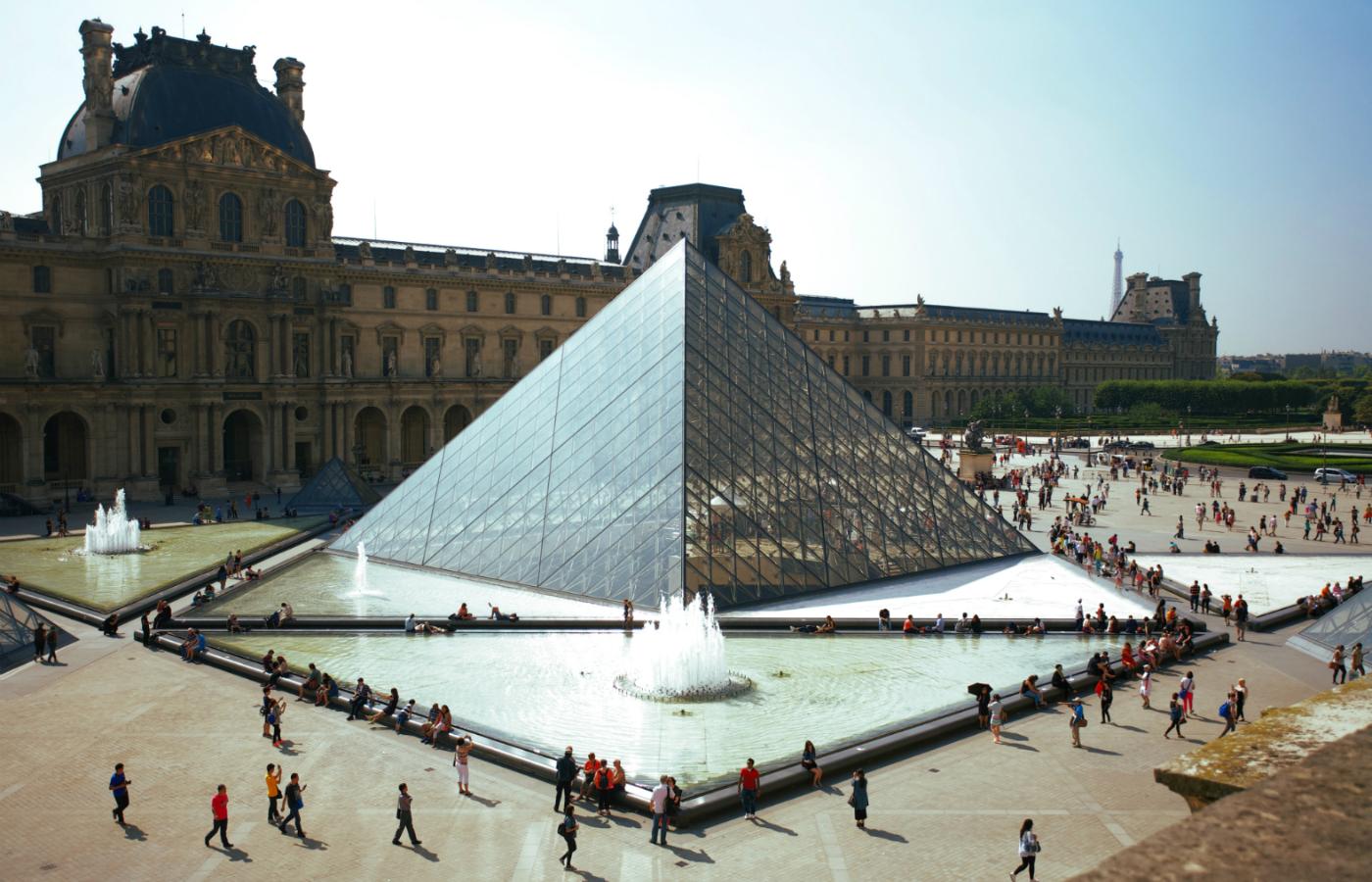 Musée du Louvre
Arc de Triomphe
Nawigacja pokazywała 45 minut
Średnia prędkość pieszego = 5km/h
Jaka jest odległość między tymi zabytkami?
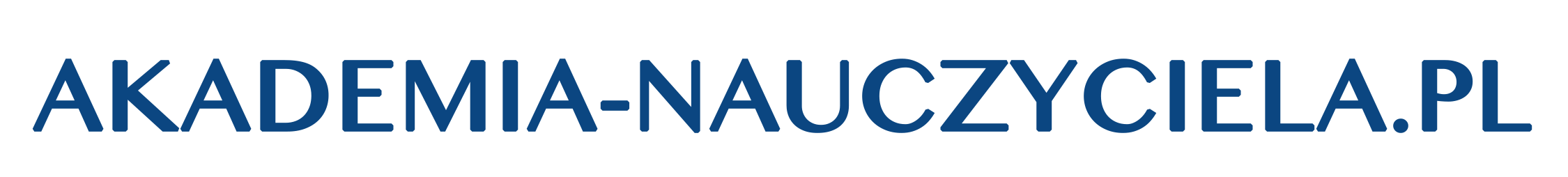 Chciał(a)bym mieć taki u siebie w ogrodzie!
Obliczanie powierzchni
Zmniejszanie,
... i objętości.
Arc de Triomphe w skali 1:1 raczej nie zmieściłby się w ogrodzie przy domu, przyjmimy skalę 1:10.
Góry, wszystkich boków, sklepienia w przejściu, wszystkich powierzchni które chcemy pomalować.
Ile materiału będziemy potrzebowali aby zrobić odlew?
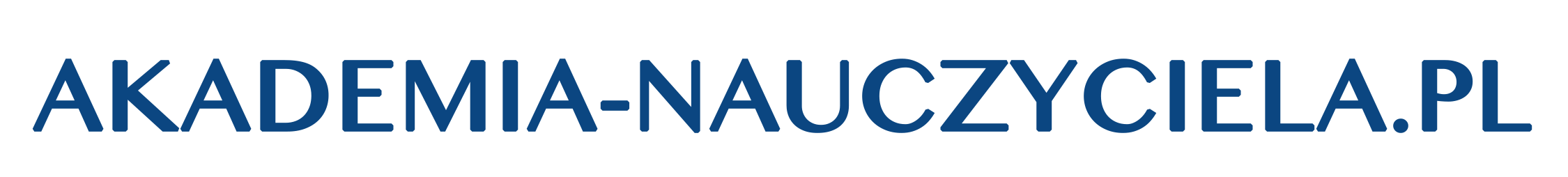 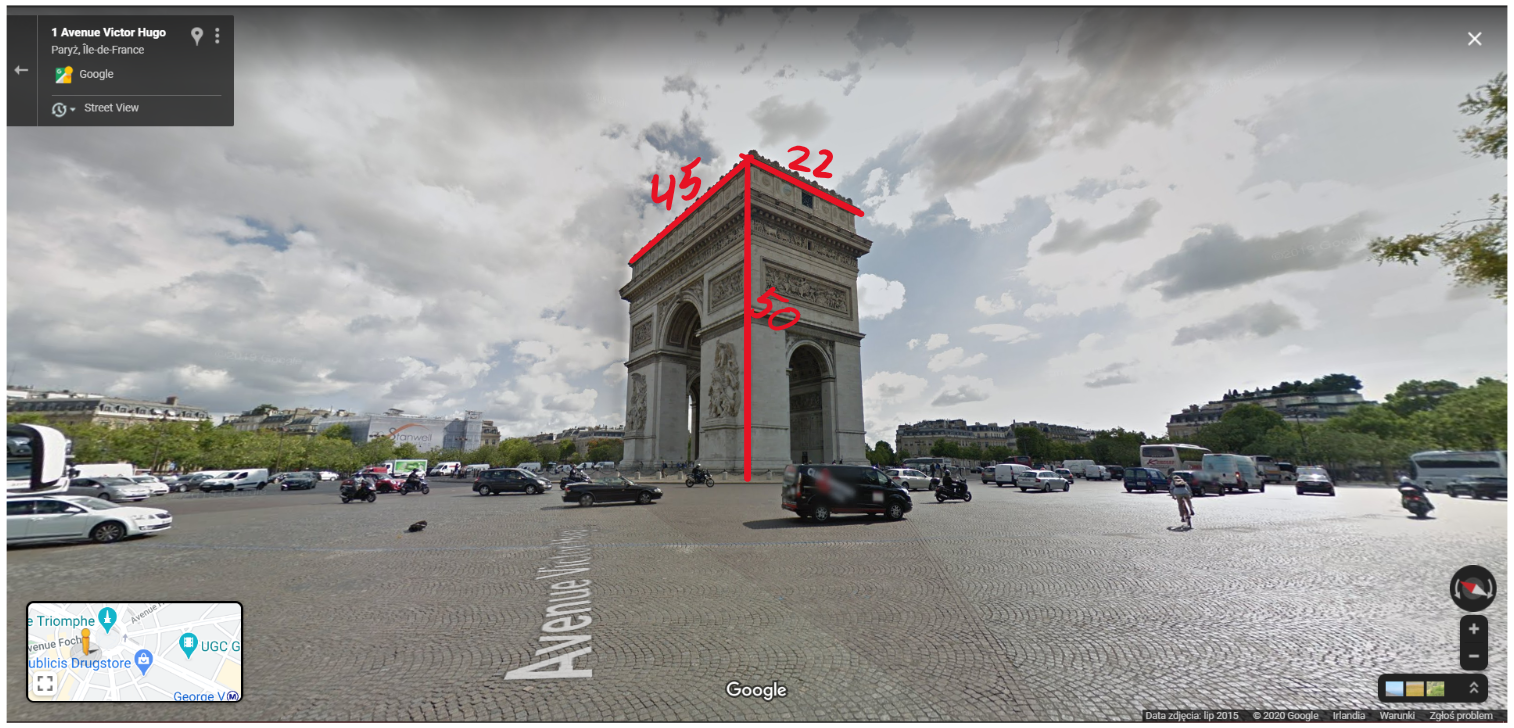 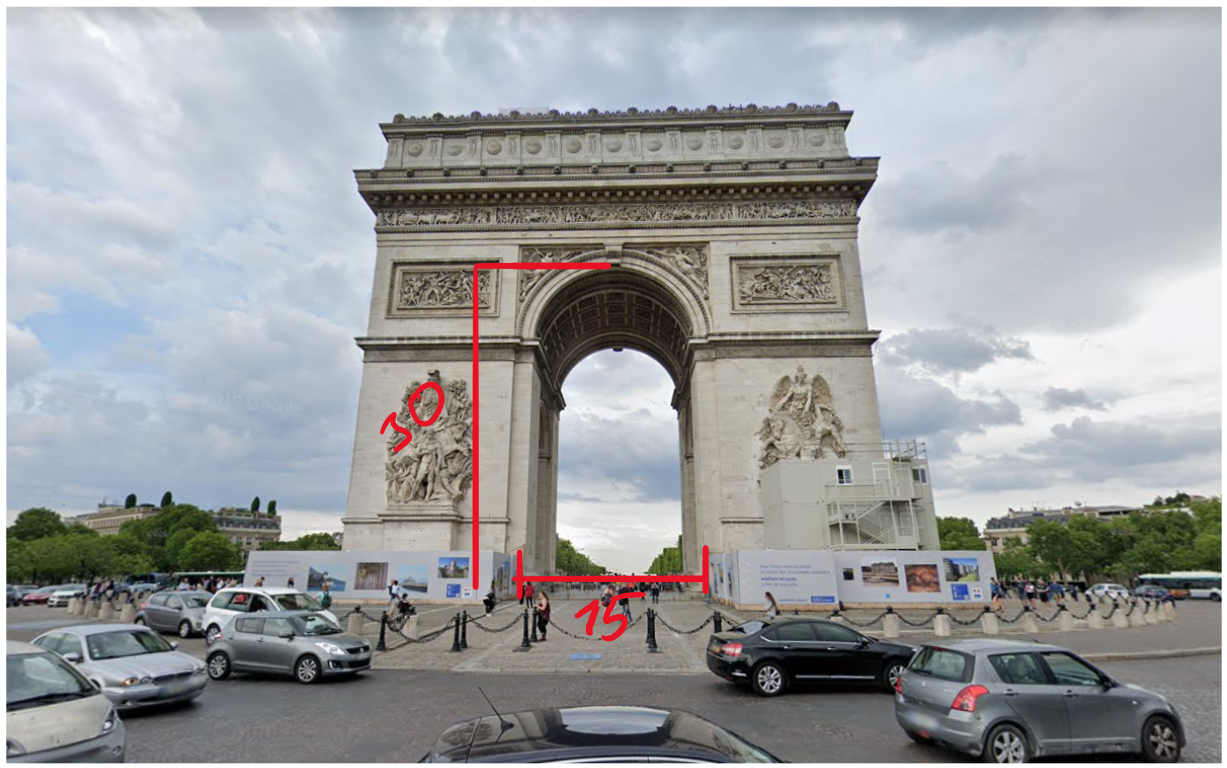 - a w Barcelonie...
Powierzchnie
Różnica
Podejścia
Odcedzanie ważnych informacji aby obliczyć potrzebne nam wartości.
Suma powierchni już wystąpiła w naszych zadaniach, czas na różnicę.
Możemy zademonstrować inne sposoby na rozwiązanie problemów.
Współrzędne
Wyobraźnia 3D
Orientacja
Zabytki, ciekawostki, poruszanie się po płaszczyźnie.
Aby uczeń potrafił zobaczyć problem z różnych perspektyw.
Na planie widzimy wszystko inaczej niż z poziomu ulicy.
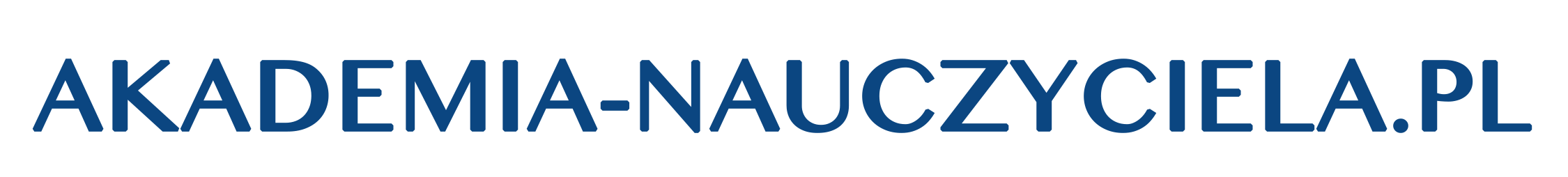 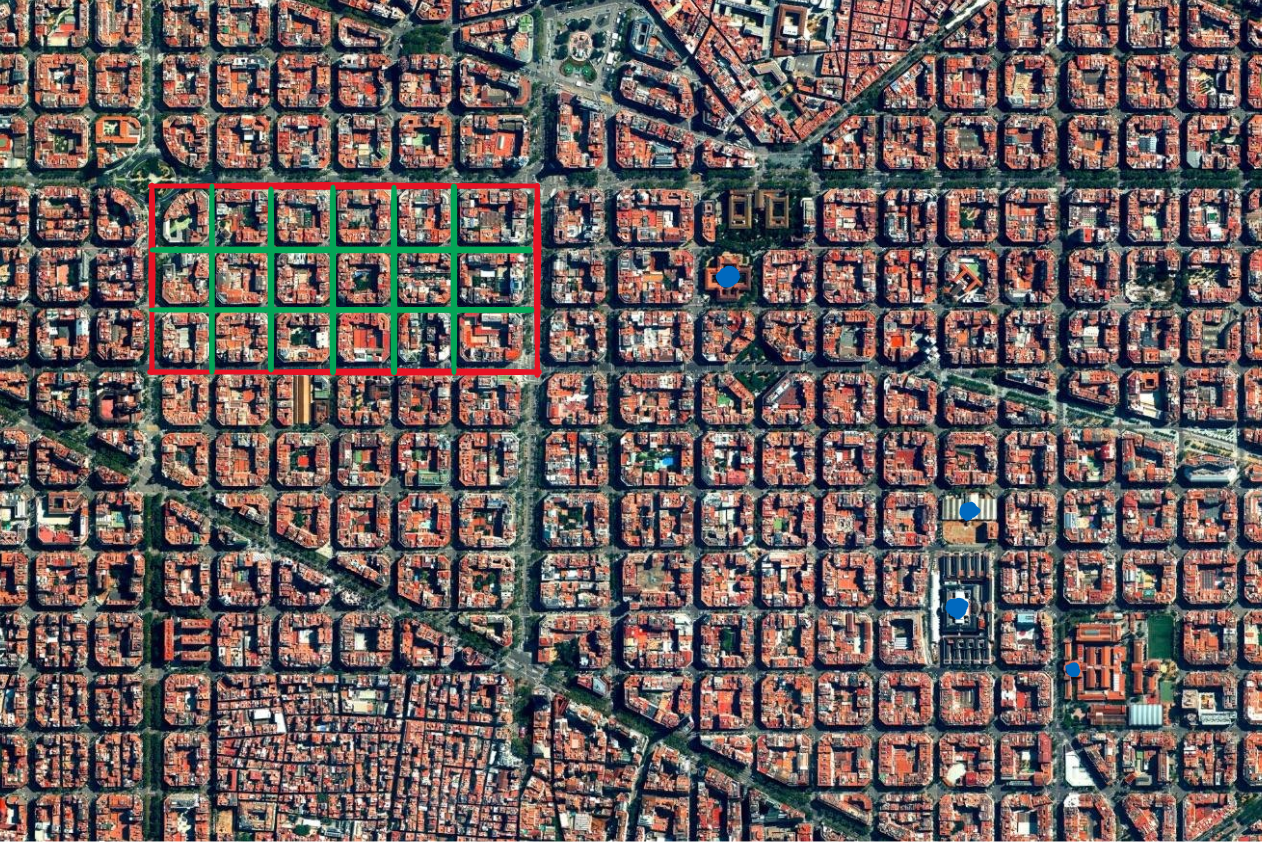 Ach ta krzywa wieża
Wieża okrągła,a jednak ...
Zadania związane z pomiarami pochyłości wieży możemy przygotować na kilka sposobów.
Nawet w przypadku innych kształtów, trójkąty i trygonometria mogą się przydać.
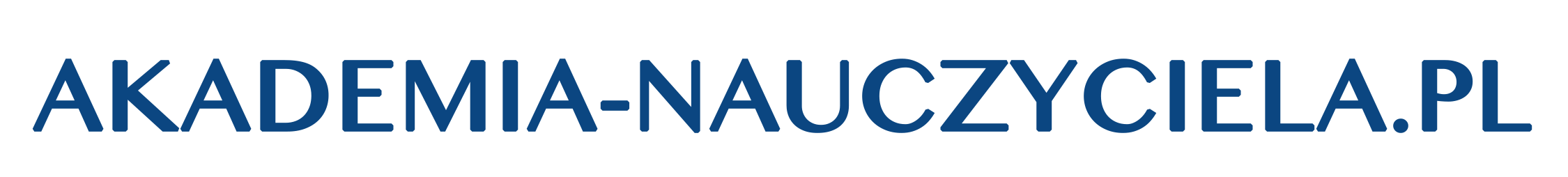 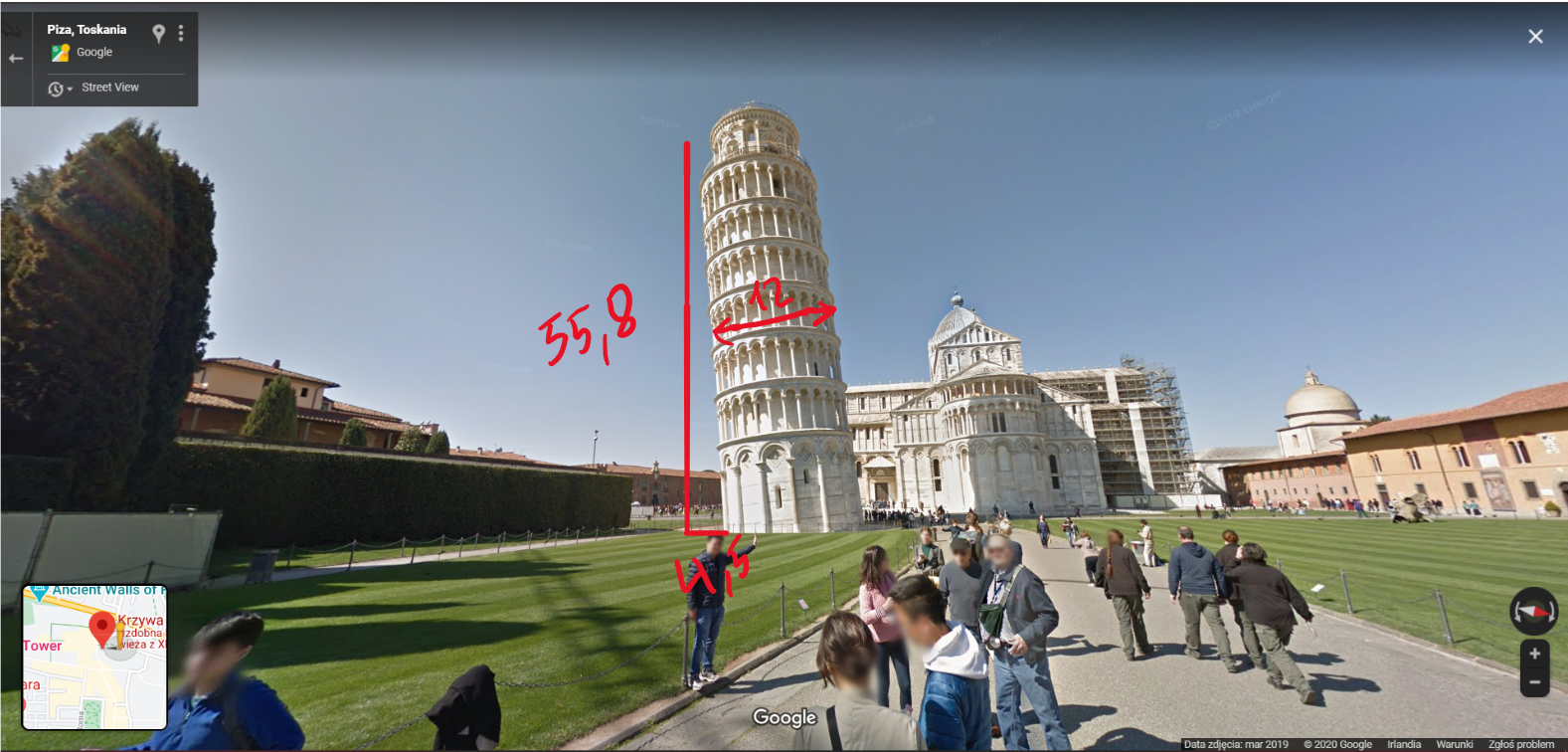 Atomy i rzeźby
Podział na figury geometryczne
Siatka brył 3D
Sześcian, walce i kule, piramidy, trójkąty oraz kwadraty.
Sześcianu, piramidy, walca...
Objętość sześcianu
Kąty w sześcianie
Obliczenia związane z objętością sześcianu w którym mieści się całość rzeźby.
Kąty związane z przekątnymi sześcianu, punktem przecięcia przekątnych, wierzchołkami...
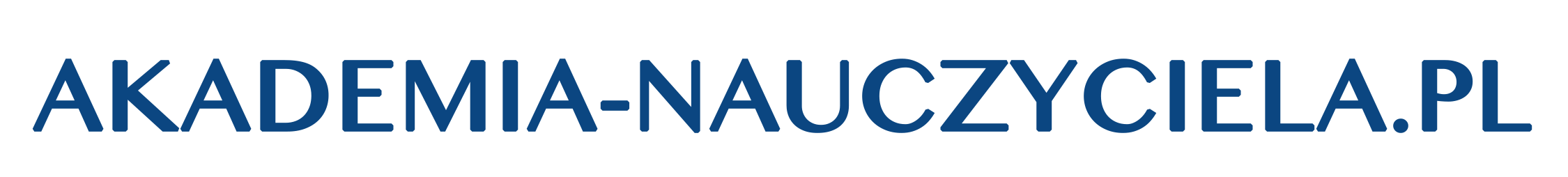 Dlaczego akurat Google Maps?
Wyobraźnia
Ciekawostki
Używanie Google Maps pomaga osobom którym trudność sprawia wobraźnia kształtów i brył w 3D.
Przy okazji oprócz samego tematu naszej lekcji możemy wprowadzić wyszukane ciekawostki.
Podajemy prawdziwe przykłady tego, o czym uczymy – matematyka na lekcji i w realu to to samo!
Za pomocą opowieści i nietypowego schematu lekcji wzbudzamy zainteresowanie, uczeń widzi coś nowego na lekcji.
Przykłady
Urozmaicenie
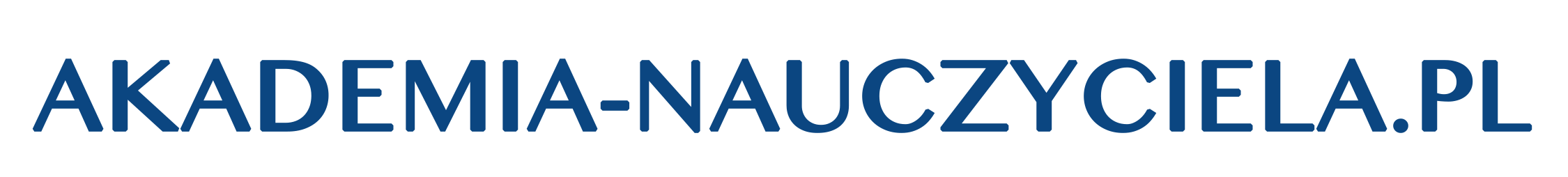 Dziękuję bardzo!
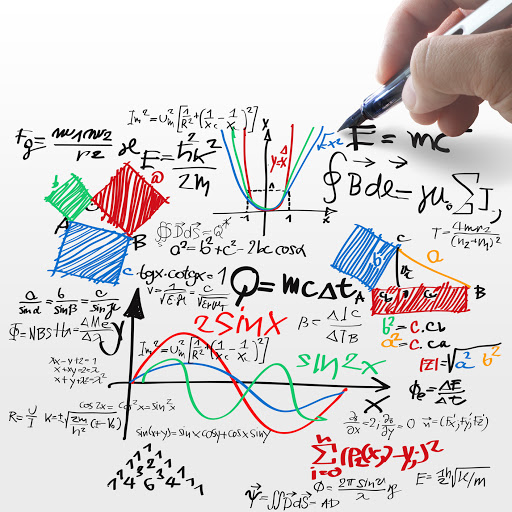 Pytania / pomysły / opinie

pawel.zielinski@szkolasen.com
dominik.merkun@szkolasen.com
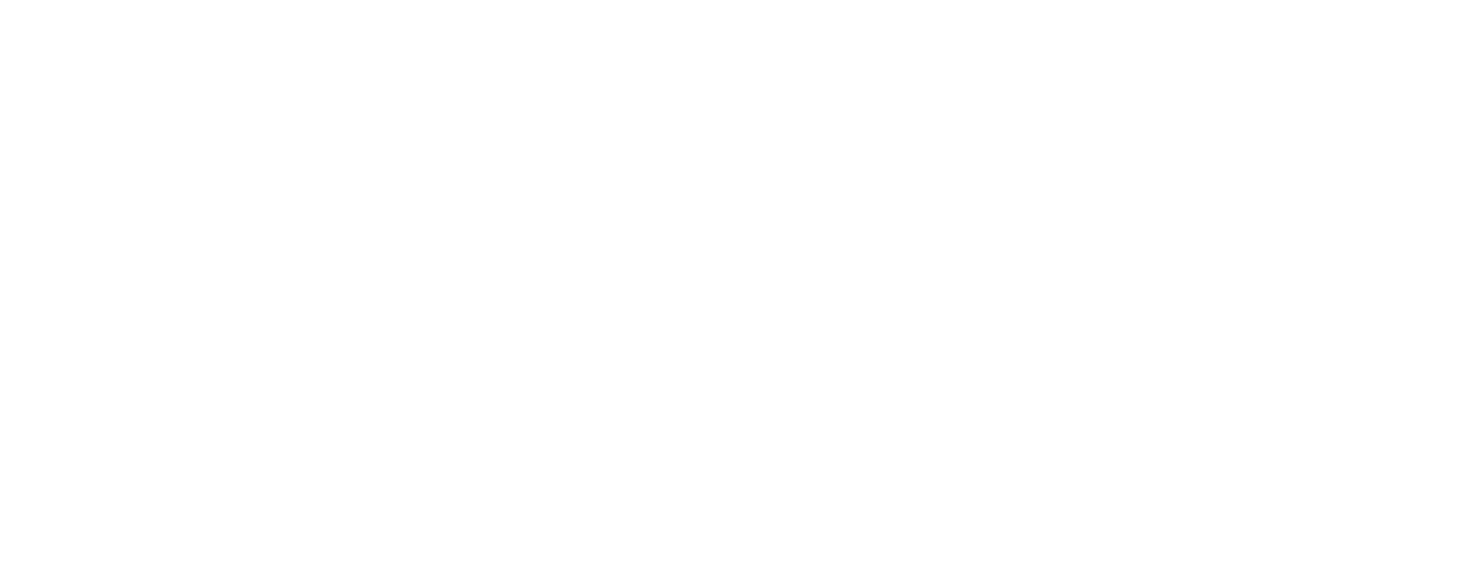